Introduction to MS Project 2007
Tutorial 1
Instructor: Hanif Ullah
Email ID: hanif.ksu@hotmail.com
Office #: 2029
Date: 12/02/2012
Brief introduction to what Microsoft Project 2007
MS Project 2007 can be a wonderful assistant to have in the project if you utilize it in the correct way
Correctly use of MS Project 2007 will support you with the following
Task administration. You are able to plan and administrate all the tasks you have in the project. You can look (via views) upon the tasks from different angles that provide information in different ways
Resource administration. You have extensive possibilities to administrate the resources in the project, both human and material resources
Brief introduction to what Microsoft Project 2007
Reporting. The tool have useful reports that you  can easily produce
Budgeting. Use Microsoft Project to define the budget for the project and also follow up against the budget
Follow up of progress. Does the project follow the plan? Define the baseline and you can measure the progress against it
Use of Microsoft Project 2007 in the different phases during the lifecycle of the project
As you most likely know you can divide the lifecycle of a project into 4 phases; 1. Initialization. 2. Start-up. 3. Execution and 4. Close down.
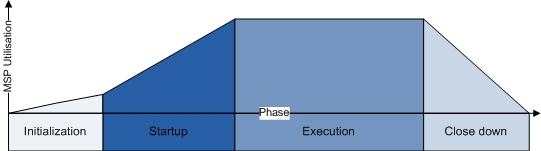 Use of Microsoft Project 2007 in the different phases during the lifecycle of the project
Phase 1: Initialization is when you get the need permissions to start the preparations for the project and initial preparations are done. A pre-study might even be conducted in this phase. Microsoft Project 2007 or any other project management software is not used much in this phase
Phase 2: Start-up is very important phase in which you will almost 65-70% decide that weather the project will be a successful project or the project will fail. In this phase you lay the foundation for the project and decide the scope (in a WBS), resources, budget, time-plan, identify external/internal stakeholders, identify assumptions, do your risk-plan, start staffing the project and you also start using the project management software in this phase
Phase 2: Start-up activities
Create the project and the basic time-plan in MS Project 2007. Start by creating your work breakdown structure, this is a first very important step towards a successful project. When this is done you enter the indentified tasks in MS Project 2007 in the same structure as in the WBS
Estimate the duration of the tasks. Take the time to have the resources that will perform the tasks to do the estimations together with you as the manager/project manager
Define deadlines. In some project you need to be ready by a certain date and you need to define and insert these constraints in Microsoft Project 2007
Define relationships between tasks and link them. After you have done your WBS, I recommend you to do a network-diagram of all the key deliverables
Define resources. First of all you need to define the resources that you have in the project. You do this in the resource-sheet
Define the cost for resources. When all the resources are defined you can also define the cost per resource per hour/day/month
Phase 3: Execution of the project
This is the phase in which you utilize all the preparations that you made in the previous phase. As the name says this phase is about executing and not planning
Baseline. It is important that you save your baseline because this is what you will measure your progress against during the project
Actual progress. You should on a regular basis update the actual progress of the tasks in the project
Resource-conflicts. In larger projects you often have resource-conflicts but with correct information in MS Project you are able in early stage to identify and solve resource-issues
Compare baseline with actual progress. You should compare the saved baseline with the actual progress in your project to monitor progress and possible deviations from the plan.
Reports. You a vast amount of data in the database in MS Project 2007 and you have also a number of pre-defined reports to choose from. Both visual and textual. You can export the information to MS Excel or Visio for further processing to the data
Updating & Tuning. Projects are all about change and there will be changes in time, scope or resources.
Phase 4: Closing of the project
After, a hopefully, successful project you enter the fourth and last phase in the project which is to close the project in a proper way. You can utilize the information in MS Project in a number of different way for this
Review duration. If you have captured the progress of the tasks during the lifetime of the project you are in a good position to review the planned vs. the actual duration of the tasks. The outcome of such an exercise is valuable input for the final report of the project
Template. You are able to save the project as a template in MS Project to use in future similar projects.
Lessons learned and best practice. Extract the data from MS Project 2007 as lessons learned and provide best practice information to other project managers.
Final Report. Use MS Project 2007 to support you in your work to write the final report of the project.